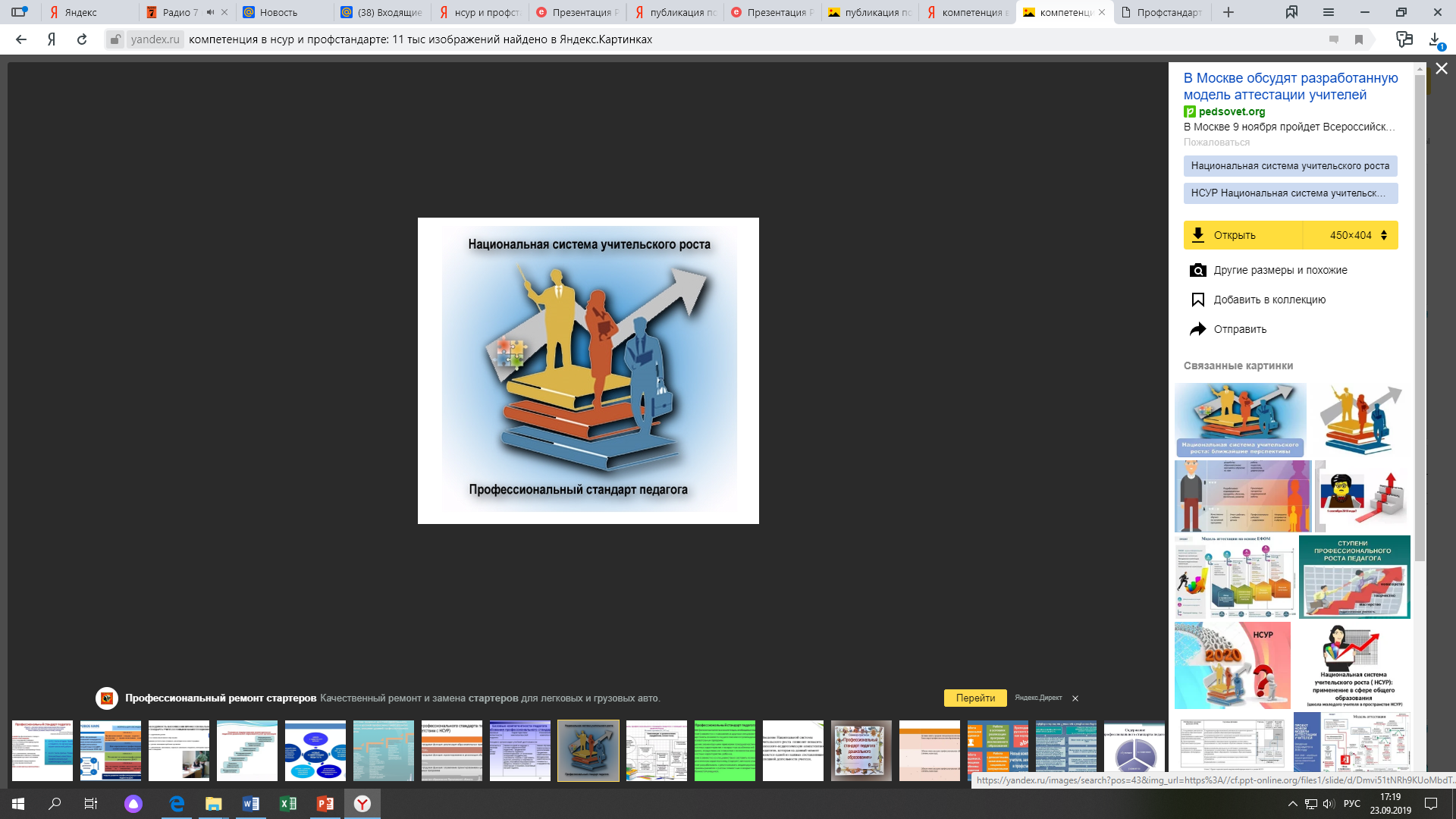 Семинар по внедрению профессиональных стандартов в учреждениях дополнительного образования
Приказ Министерства образования и науки РФ от 26 июля 2017 г. №703 «Об утверждении Плана мероприятий («дорожной карты») Министерства образования и науки Российской Федерации по формированию и введению национальной системы учительского роста» (Опубликован 10.08.2017 г.)